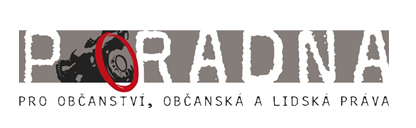 Dlouhodobě usazení migranti
Mgr. Bc. Kristýna Hradilová
1996 součást Helsinského výboru
1999 vznik samostatné Poradny
po roce 2000 registrace sociálních služeb
50 zaměstnanců v 6 krajích
model sociální pracovník-právník
sociální práce, monitoring, lobby a strategická litigace
Poradna pro občanství/Občanská a lidská práva
Cílová skupina: dlouhodobě usazení migranti (trvalý pobyt, občanství)
„úřední den“ ve středu 10.00-17.00 na pobočce v Praze (Ječná 7, Praha 2)
E-mailové poradenství: dotazy@poradna-prava.cz
Telefonické poradenství: +420 200 003 281
Sociálně-právní poradenství cizincům
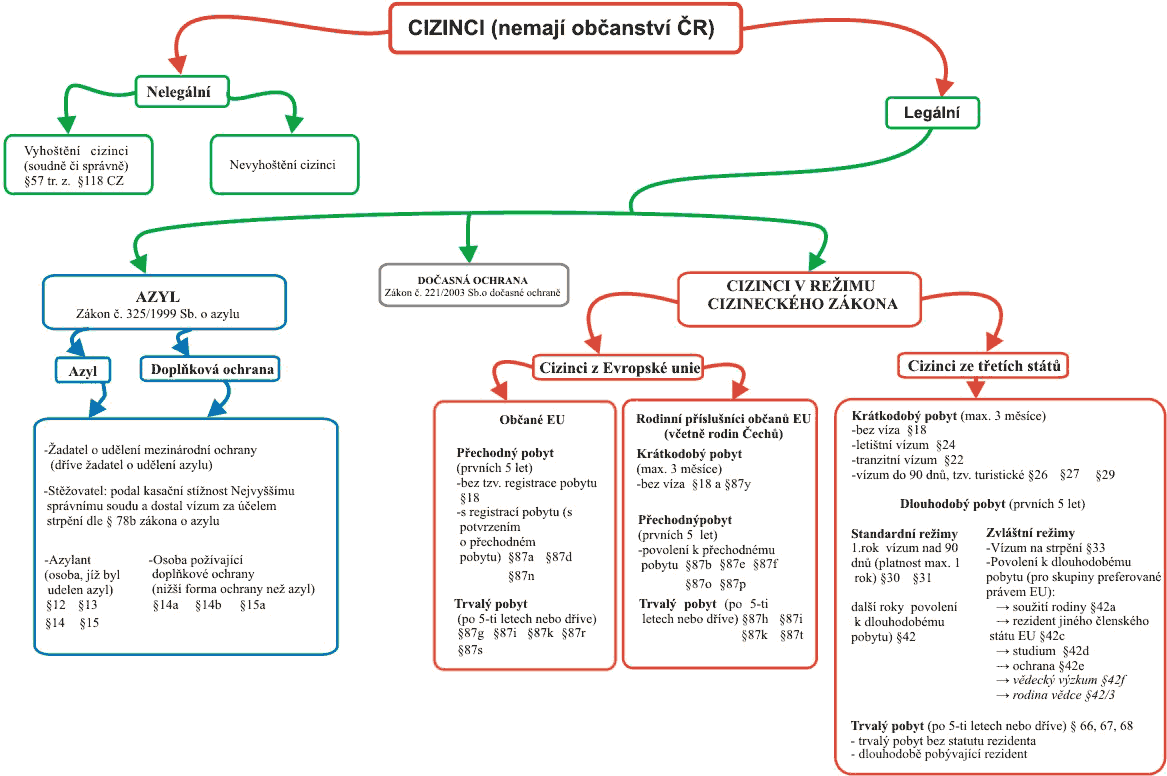 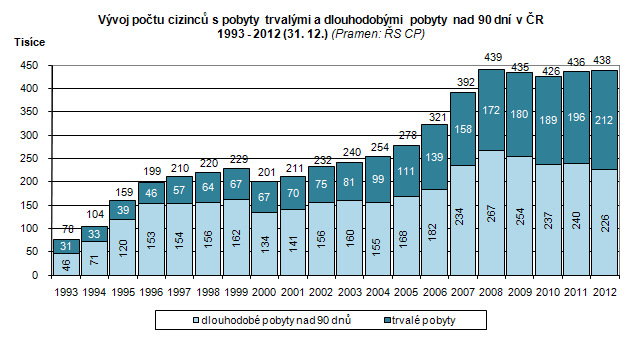 Výzkum červenec 2012 – říjen 2013
402 respondentů, 200 EU, 202 třetí země
132 hloubkových pohovorů, 207 dotazníků
Postavení a postoje dlouhodobě usazených migrantů
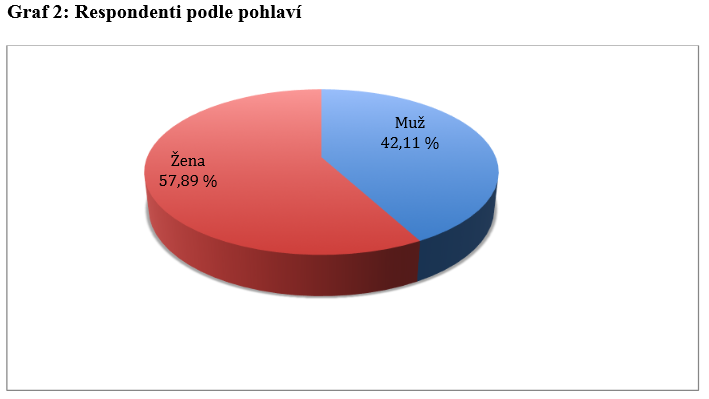 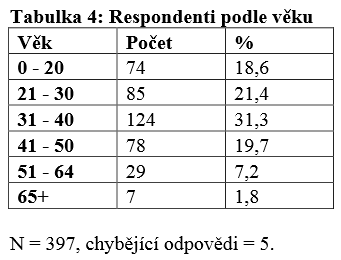 48,97% respondentů se setkalo s diskriminačními postoji
na trhu práce, bydlení, ve službách a zdravotní péči
Předsudky, stereotypy, rasistické projevy a útoky
Nejméně cizinci z euroamerických zemí, nejvíce cizinci s odlišnou barvou pleti
Diskriminace
18,78 % respondentů uvedlo porušení pracovních práv
Nevyplacené mzdy
Neodvedené zdravotní, sociální pojištění
Nucení k nelegální práci, přesčasů
Porušování zákonů při propouštění
Méně kvalifikovaná práce než v zemi původu
Závislost na znalosti jazyka a vzdělání
Trh práce
Vrchol integrace do české společnosti x prostředek k plné integraci
Velká legislativní změna od 1. 1. 2014
Nyní povolena možnost dvojího občanství
Rozšíření jednodušších procesů – prohlášení
Zavedení zkoušek z čj a českých reálií
Zpřísnění v některých otázkách (DNA testy)
České občanství
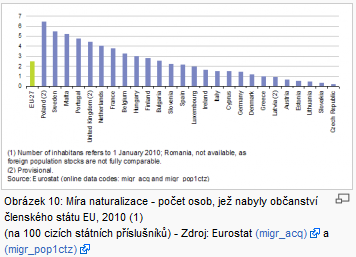 Nemožnost dvojího občanství
Trvalý pobyt zaručuje téměř totožná práva
Správní poplatek (do konce roku 2013 10.000Kč)
Nesplnění legislativních požadavků (čistý trestní rejstřík, nezávislost na dávkách…)
Nespokojenost s životem v ČR
Proč ne?
Možnost získat plnohodnotný status a přístup na trh práce
Přirozené vyústění života v ČR
Větší jistota práv
Zjednodušení administrativy
Zájem o aktivní participaci na politickém životě
Odpadnutí nutnosti jezdit do země původu vyřizovat dokumenty
Lepší možnost získat hypotéku nebo úvěr
Lepší možnost cestování v rámci EU a bezvízových zemí
Lepší možnost studovat v EU a USA
Proč ano?
Trvalý pobyt 5 let/3 roky, popř. dohromady s předcházejícím oprávněným pobytem 10 let
Čistý trestní rejstřík
Znalost češtiny
Znalost „reálií“
Poslední tři roky bez porušení předpisů (zdravotní pojištění, povinnosti k obci apod.)
Poslední tři roky odvádění daní
Udělení občanství
Žádost na krajský úřad – dotazník, doklady, správní poplatek
30+180 dní, rozhoduje MV
Nová žádost nejdříve za dva roky
Udělení občanství
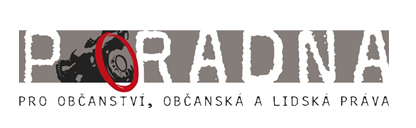 Děkuji za pozornost